Júlia Alves
Technical Support Unit + Emergency operations manager
jmaalves@ciencias.ulisboa.pt; Room 4.1.28, Int. 524126, Tlm. (+351) 914957401

Filipa Pegarinhos
Safety, Health and Sustainability Office coordinator
g3s@ciencias.ulisboa.pt; Room 4.1.26, Int. 524127, Tlm. (+351) 964730364
www.ciencias.ulisboa.pt/g3s           |           g3s@ciencias.ulisboa.pt
2
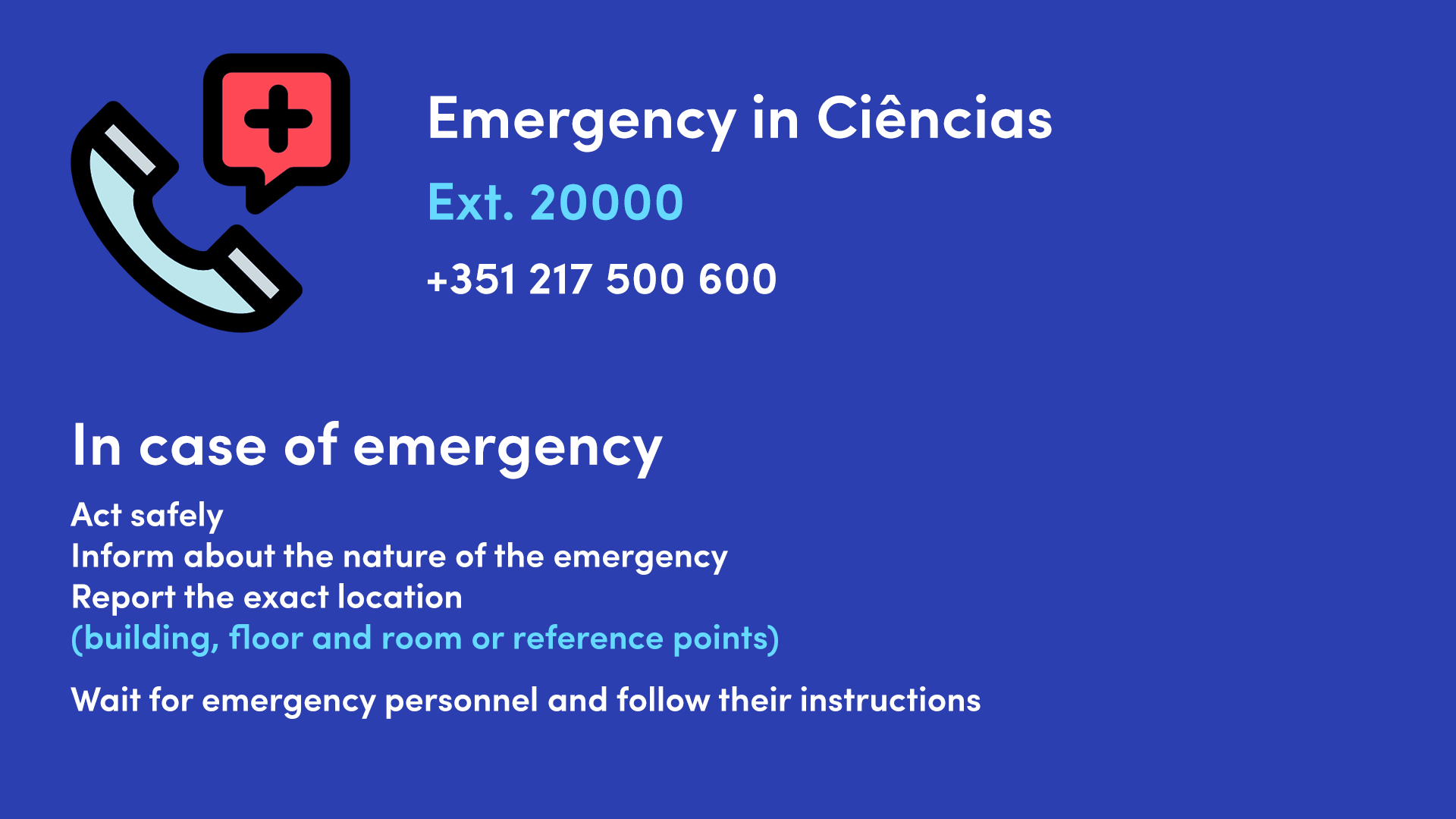 www.ciencias.ulisboa.pt/g3s           |           g3s@ciencias.ulisboa.pt
3
EVACUATION procedures
Immediately leave the building after an evacuation alarm
Follow exit signs and evacuation routes
Follow emergency personnel instructions
Do not use the lifts
Do not go back into the building
Walk fast and orderly to the assembly point
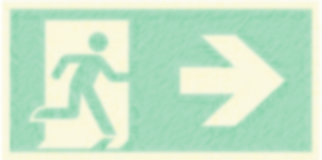 www.ciencias.ulisboa.pt/g3s           |           g3s@ciencias.ulisboa.pt
4
Safety
www.ciencias.ulisboa.pt/g3s           |           g3s@ciencias.ulisboa.pt
5
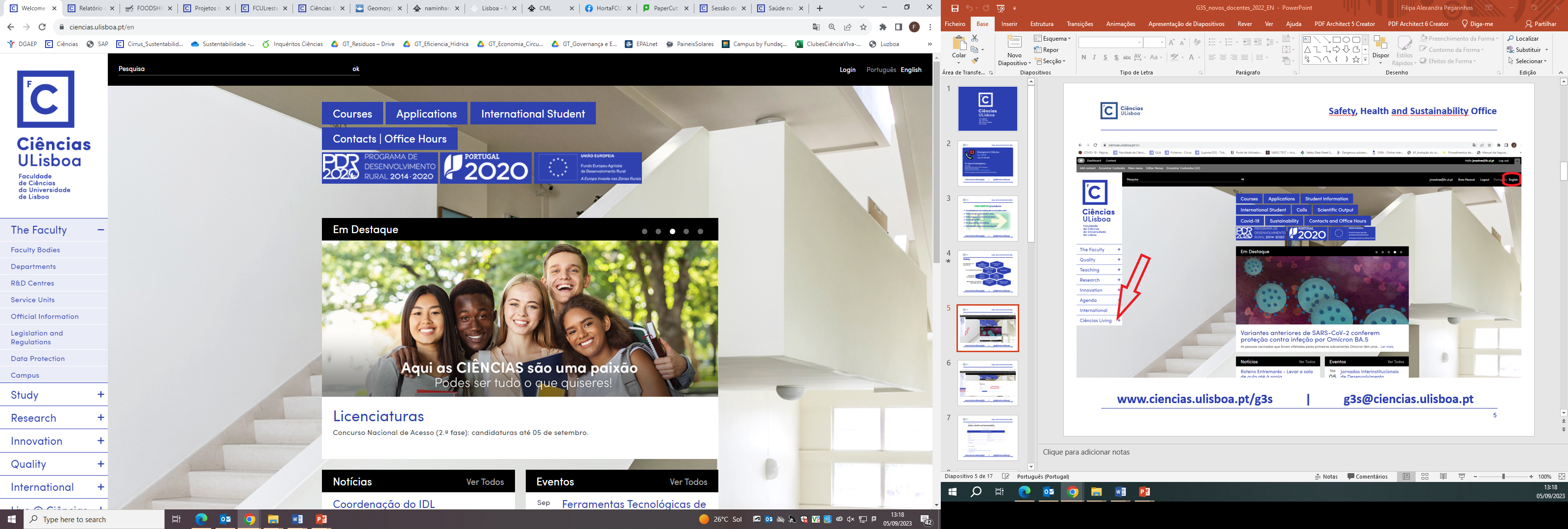 www.ciencias.ulisboa.pt/g3s           |           g3s@ciencias.ulisboa.pt
6
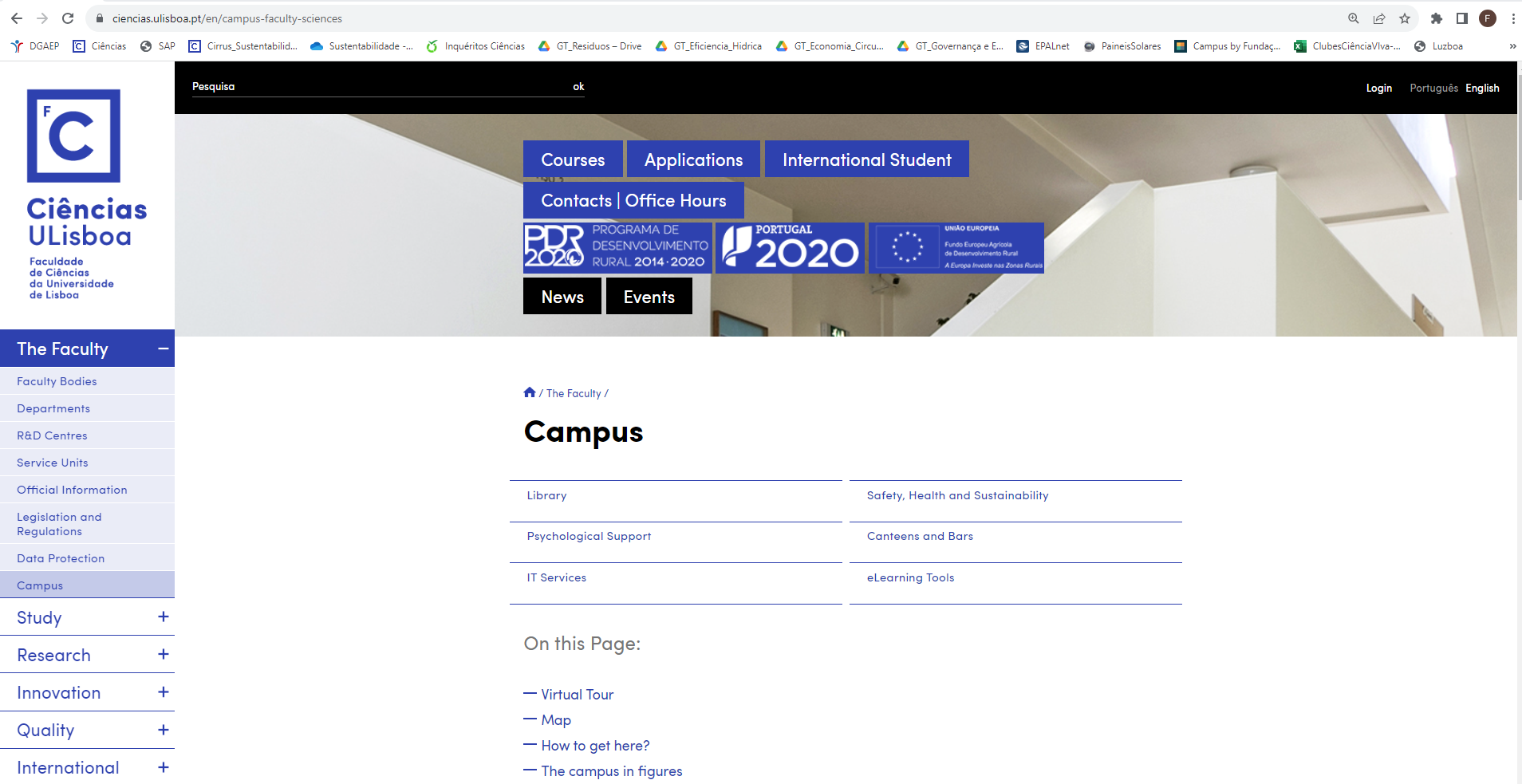 www.ciencias.ulisboa.pt/g3s           |           g3s@ciencias.ulisboa.pt
7
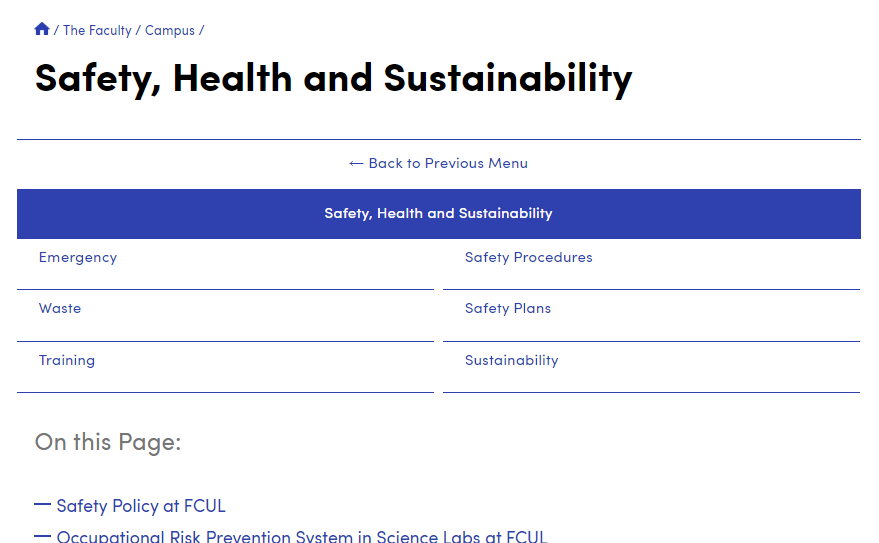 www.ciencias.ulisboa.pt/g3s           |           g3s@ciencias.ulisboa.pt
8
General Laboratory Safety Rules
Order D/16/2022 (11/03/2022)
 
in advance, know all the risks and prevention measures

consult the Safety Data Sheets (SDS)

do not smoke, eat, drink or store food in the laboratory

wear appropriate clothing, footwear and Individual Protection Equipment (IPE)

while wearing contaminated gloves, do not use mobile phones or touch lift buttons and door handles
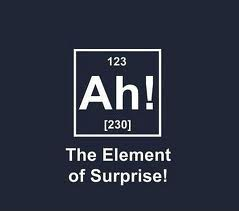 www.ciencias.ulisboa.pt/g3s           |           g3s@ciencias.ulisboa.pt
9
identify all containers. Minimize the amount of reagents stored in the laboratory

Never dispose hazardous waste in the dustbin or sink

keep the workbench clean and tidy

know the location and usage of the emergency equipment 

clear access to evacuation routes, emergency exits and emergency equipment

clearly hear alarms

do not wear lab coats outside of the laboratory
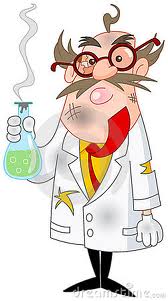 www.ciencias.ulisboa.pt/g3s           |           g3s@ciencias.ulisboa.pt
10
wash your hands before leaving the laboratory

in case of emergency: Stay calm, call ext. 20000 or +351 217 500 600, identify the type and location of the occurrence (building, floor and room). Put yourself in safety until the arrival of the emergency team providing all the information about the occurrence.
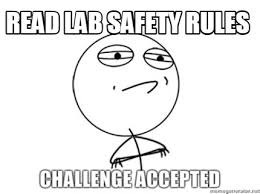 www.ciencias.ulisboa.pt/g3s           |           g3s@ciencias.ulisboa.pt
11
Health
Accidents at work
Emergency @ Ciências (Ext. 20000 | +351 217 500 600)
Accidents at work must be reported to the Human Resources Unit
www.ciencias.ulisboa.pt/g3s           |           g3s@ciencias.ulisboa.pt
12
Sustainability
Sustainability Living Lab
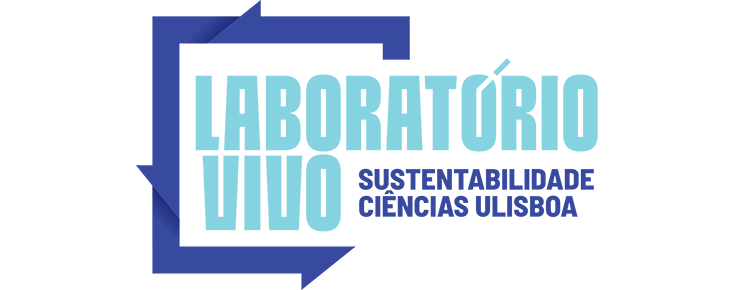 www.ciencias.ulisboa.pt/g3s           |           g3s@ciencias.ulisboa.pt
13
Sustainability Living Lab @ Ciências ULisboa aims to:

Give coherence and visibility to a diverse set of activities already going on
Enhance the involvement of the school´s community, and the surrounding reality
Promote good practices for sustainability on the school campus, hosting, monitoring and experimentation projects in all aspects of sustainability (social, , environmental and economic)
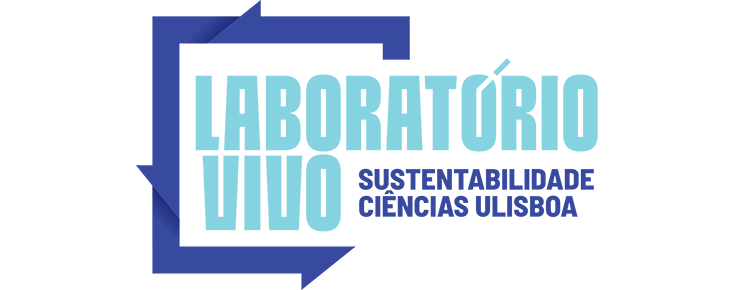 www.ciencias.ulisboa.pt/g3s           |           g3s@ciencias.ulisboa.pt
14
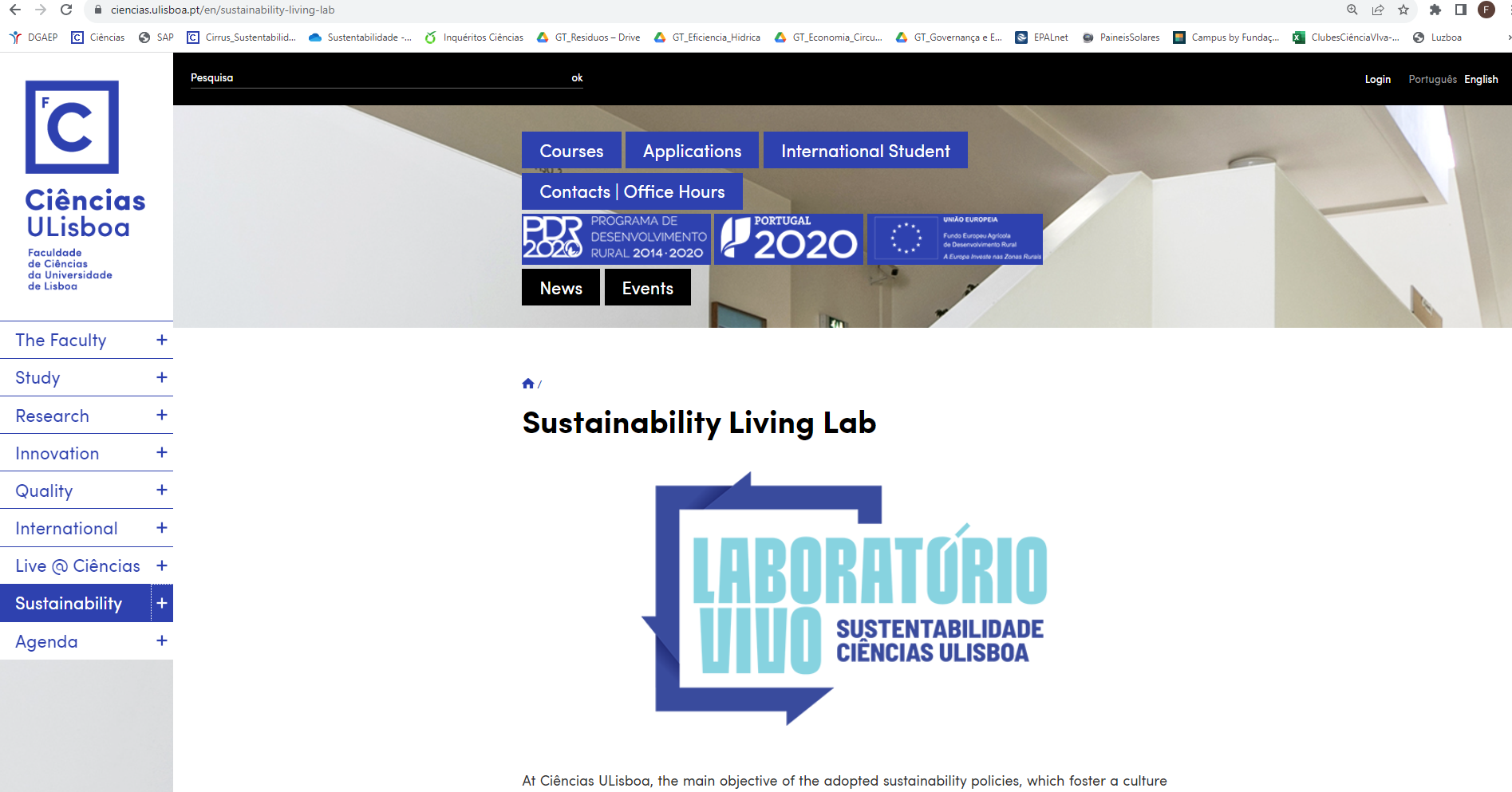 www.ciencias.ulisboa.pt/g3s           |           g3s@ciencias.ulisboa.pt
15
Explore the Campus and get involved in existing projects:
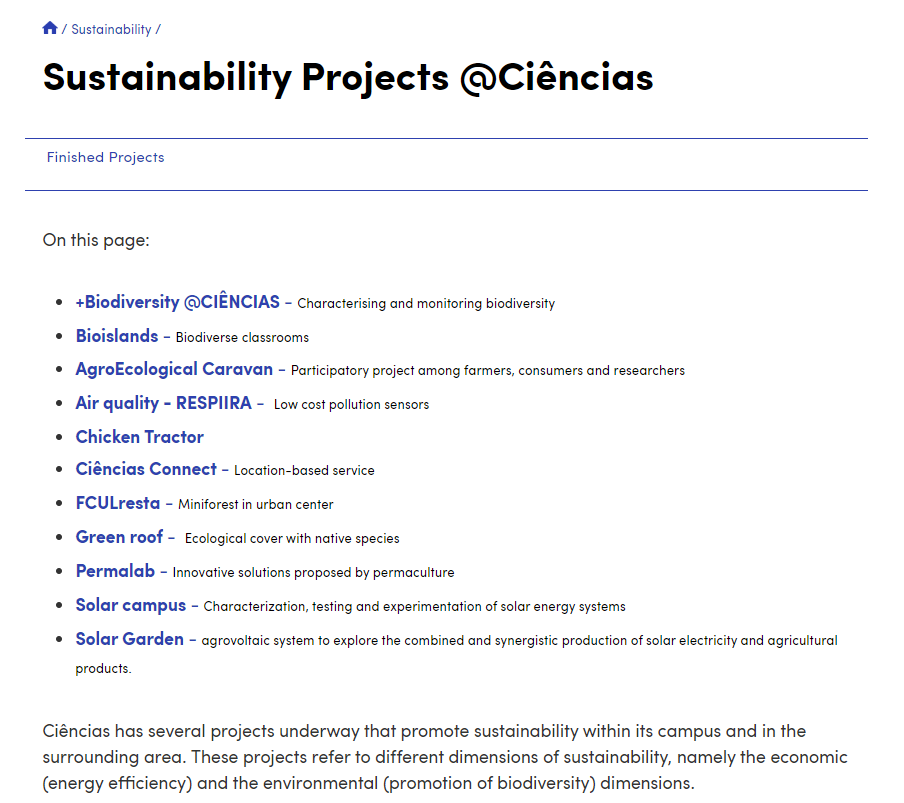 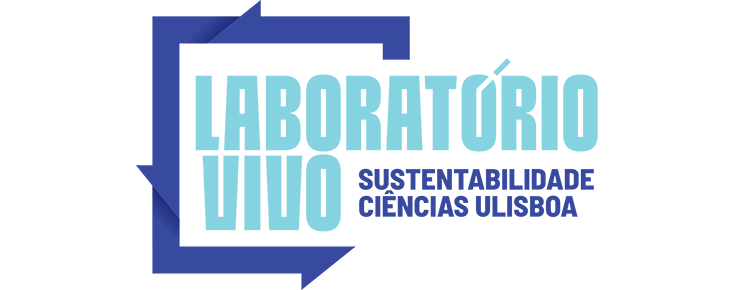 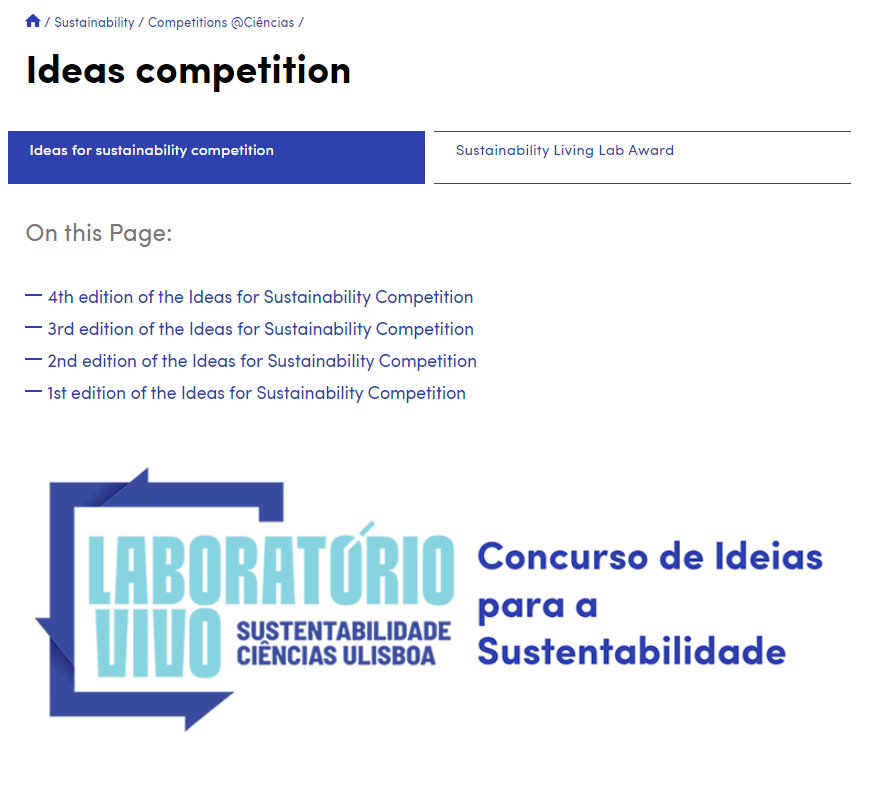 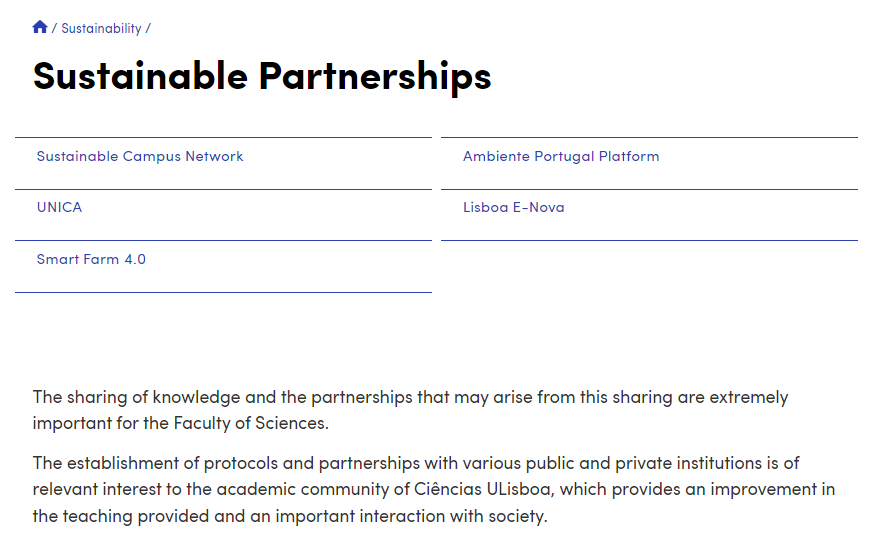 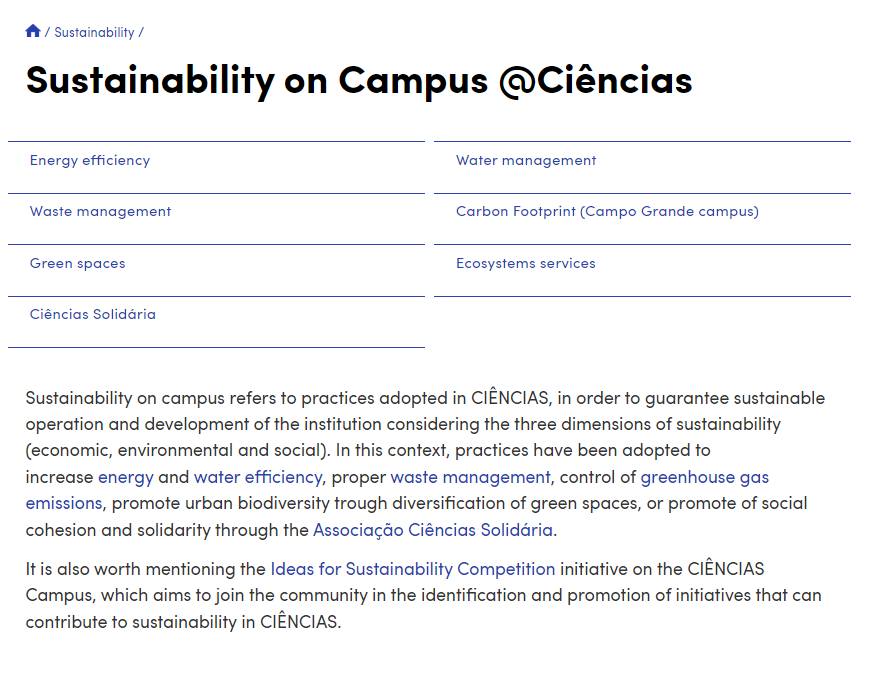 www.ciencias.ulisboa.pt/g3s           |           g3s@ciencias.ulisboa.pt
16
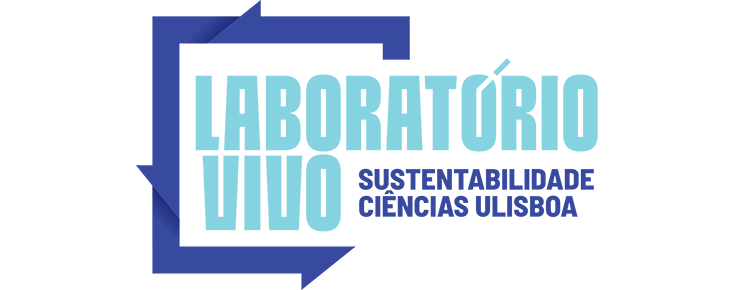 Adopt good sustainability practices:
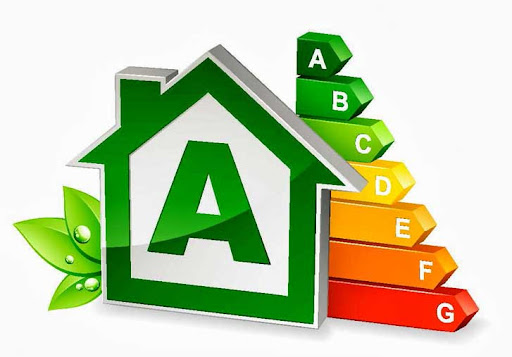 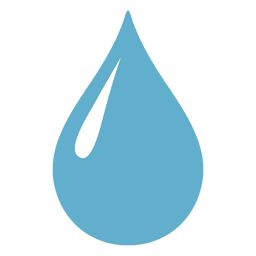 Water

promote responsible use
do not let water run unnecessarily
report faults in faucets and/or plumbing
Energy

use the stairs
wear clothing appropriate to the season
turn off air conditioners and heaters if weather conditions permit
benefit from natural light
turn off lights and appliances when you leave the room
avoid or reduce paper prints
www.ciencias.ulisboa.pt/g3s           |           g3s@ciencias.ulisboa.pt
17
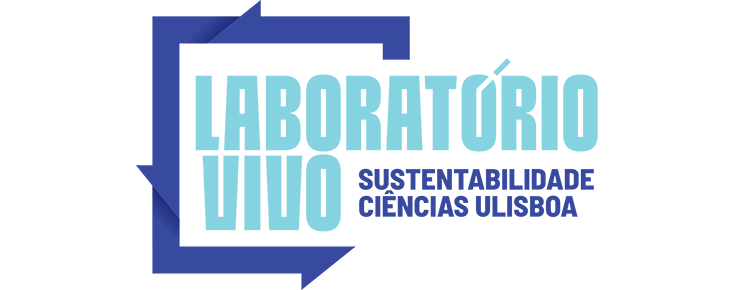 Adopt good sustainability practices:
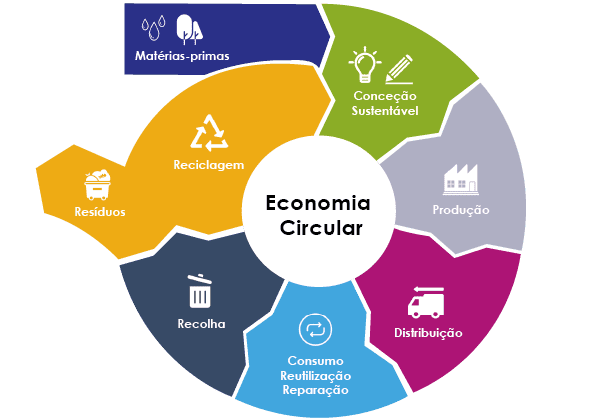 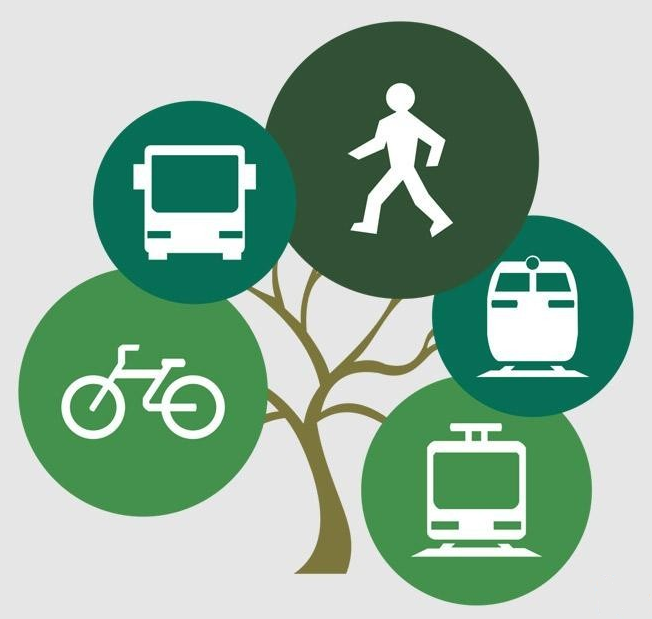 Mobility and Transport

avoid unnecessary trips
prefer walking, cycling or public transport
share car
Waste, Materials and
Circular Economy

reuse as possible
separate for recycling
forward organic waste for composting
use reusable cups and bottles
reuse materials
www.ciencias.ulisboa.pt/g3s           |           g3s@ciencias.ulisboa.pt
18
Important contacts


Emergency contacts:
Ext. 20000; Dir (+351) 217 500 600

Safety, Health and Sustainability Office (general):
g3s@ciencias.ulisboa.pt

Sustainability:
sustentabilidade@ciencias.ulisboa.pt 

Technical Support Unit:
direcaotecnica@ciencias.ulisboa.pt
19
Welcome to Ciências and work...
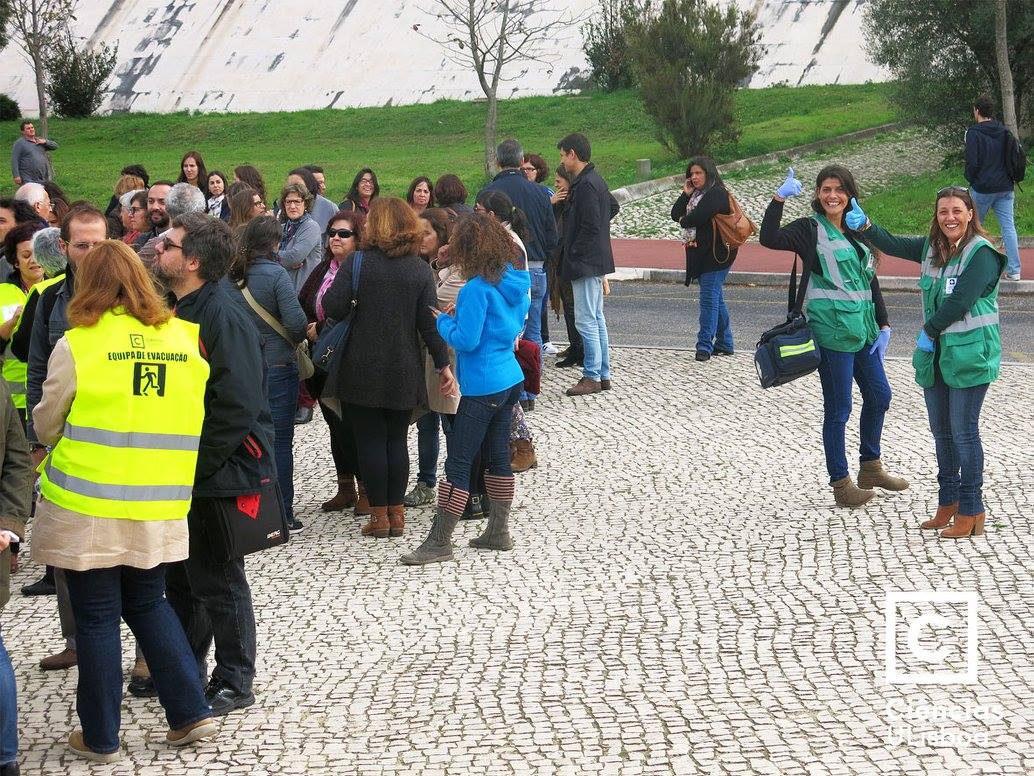 ... SAFELY!
... HEALTHY!
... BEING SUSTAINABLE!
www.ciencias.ulisboa.pt/g3s           |           g3s@ciencias.ulisboa.pt
20